Transtibial Soket Bağlantı Parçaları
Prof. Dr Serap Alsancak
Doç.Dr.Senem Güner
Öğr. Gör.Enver Güven
Öğr. Gör. Ali Koray Özgün
Herhangi bi ayak pylon fotografla
3 slaytla bunları hallet,
Biri tt deki ara parcalar, diğeri parçalanmış bir soket, 3. ayar sadec ön medial ve üstten fotoğraflarını çekilmesi ve daha sonrasında lazerle eksenlerinin gösterilmesi,
Ayak
Anatomik ayak ve ayak bileğinin yerine kullanılan ve onların görevlerini üstlenen parçadır.
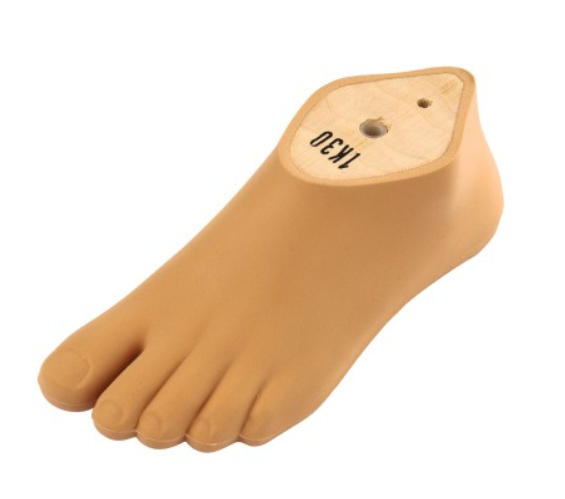 Soket Adaptörü
Soketi, tüp’e veya ayağı tüp’e bağlamaya yarayan
Ayar vidalar sayesinde kısıtlı eksenel yönelmeye imkan veren
Bağlantı aparatıdır.
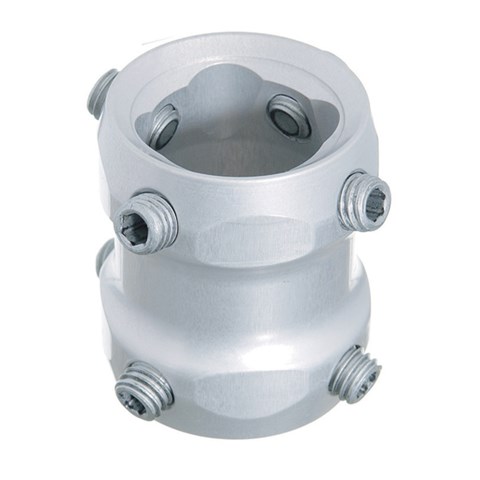 Pylon Tüp
Yük taşıyan ve bütün bağlantı parçalarının ana gövdesini oluşturan malzemeye pylon Tüp adı verilir.
Çeşitli metallerden ve alaşımlarından üretilebilir.
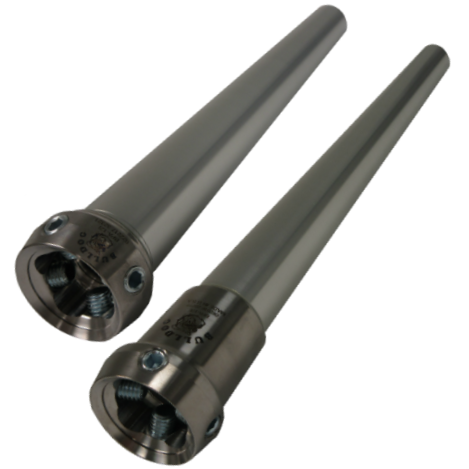 Bağlantı parçaları
Bunların yanı sıra kullanılan çok farklı bağlantı parçaları da mevcuttur. Bunların kullanımlarını uygulamalarda detaylıca inceleme fırsatı bulacağız.
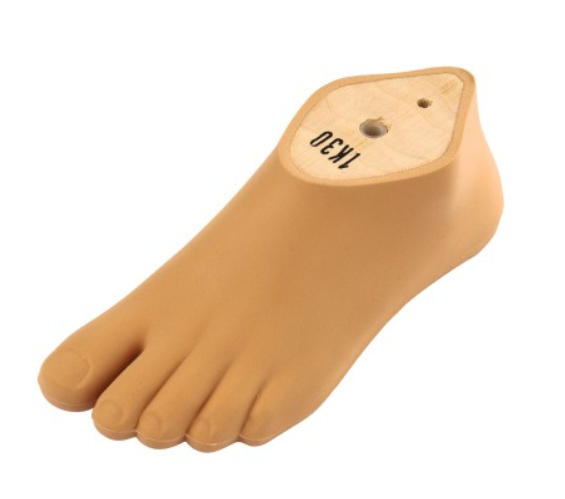 Soft Soket
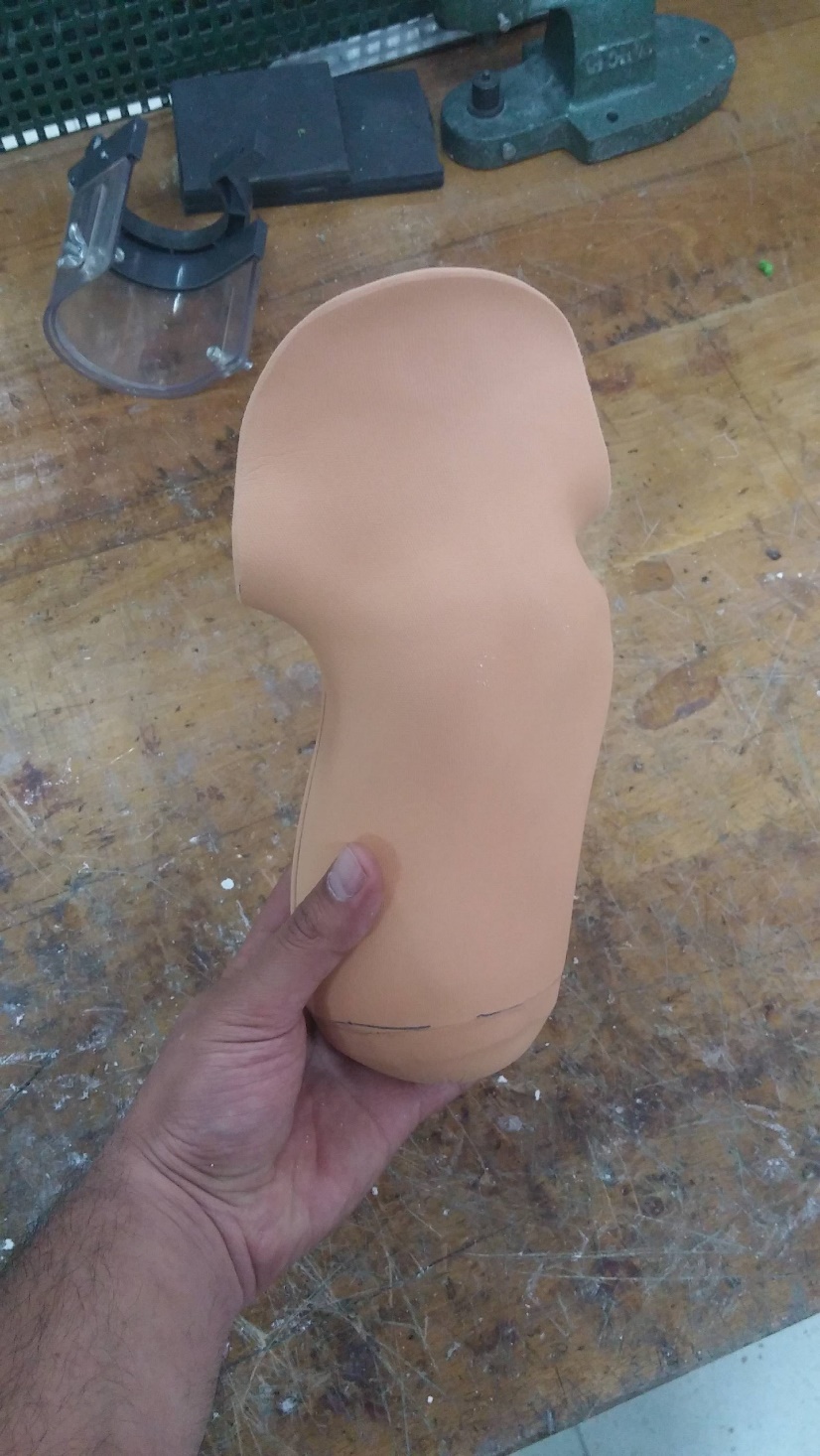 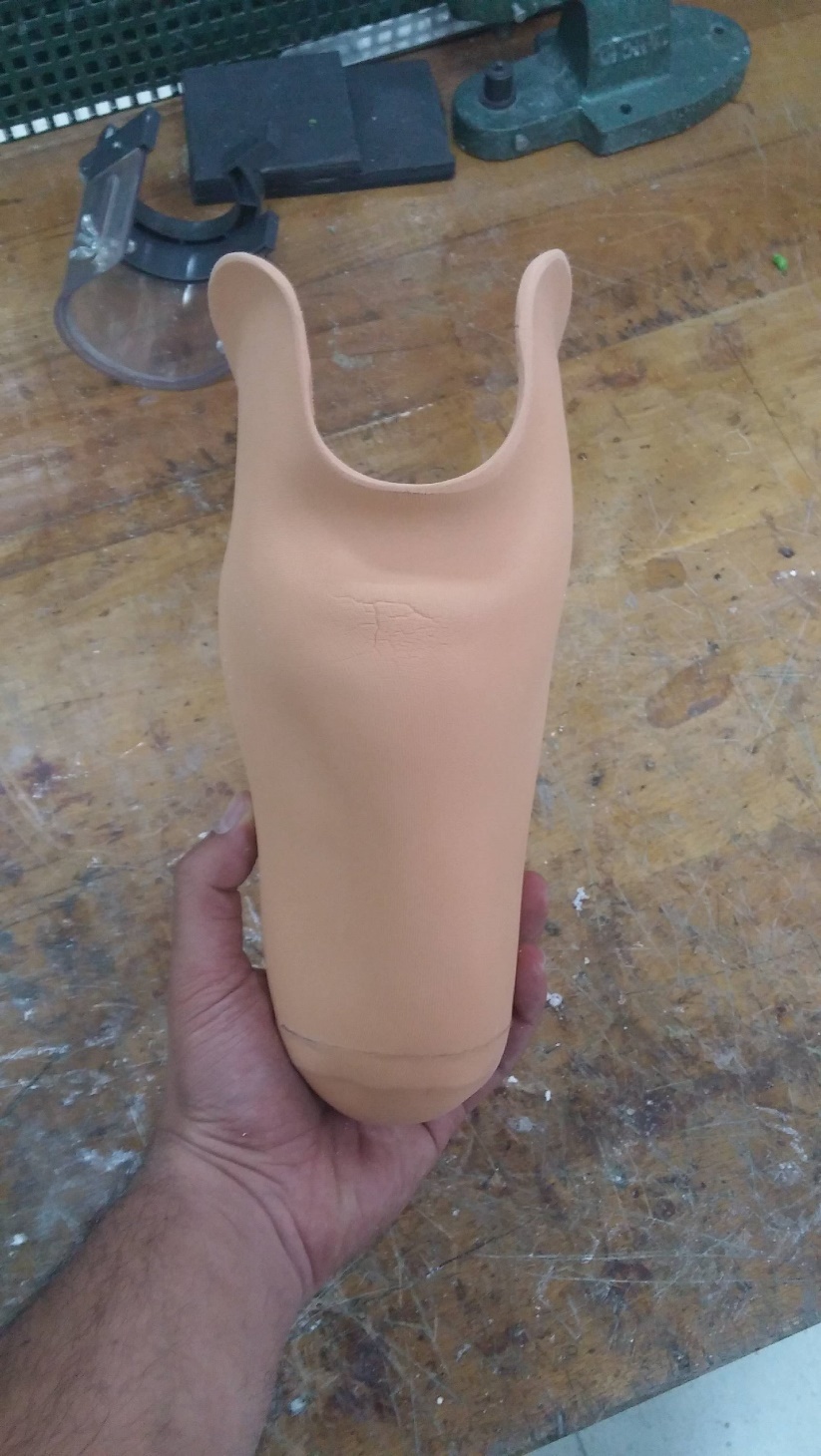 Soket ayarları TT
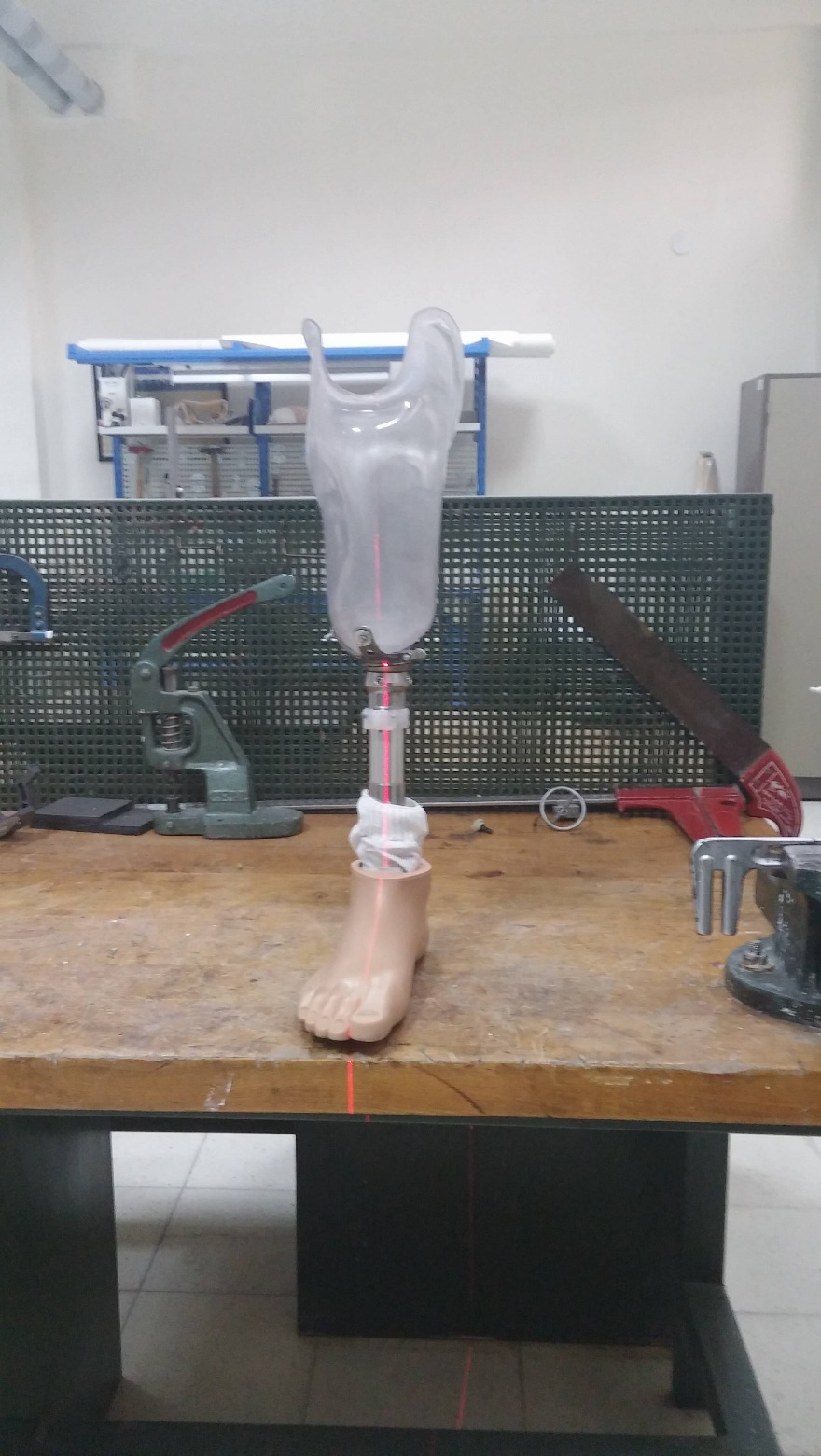 Statik ayar
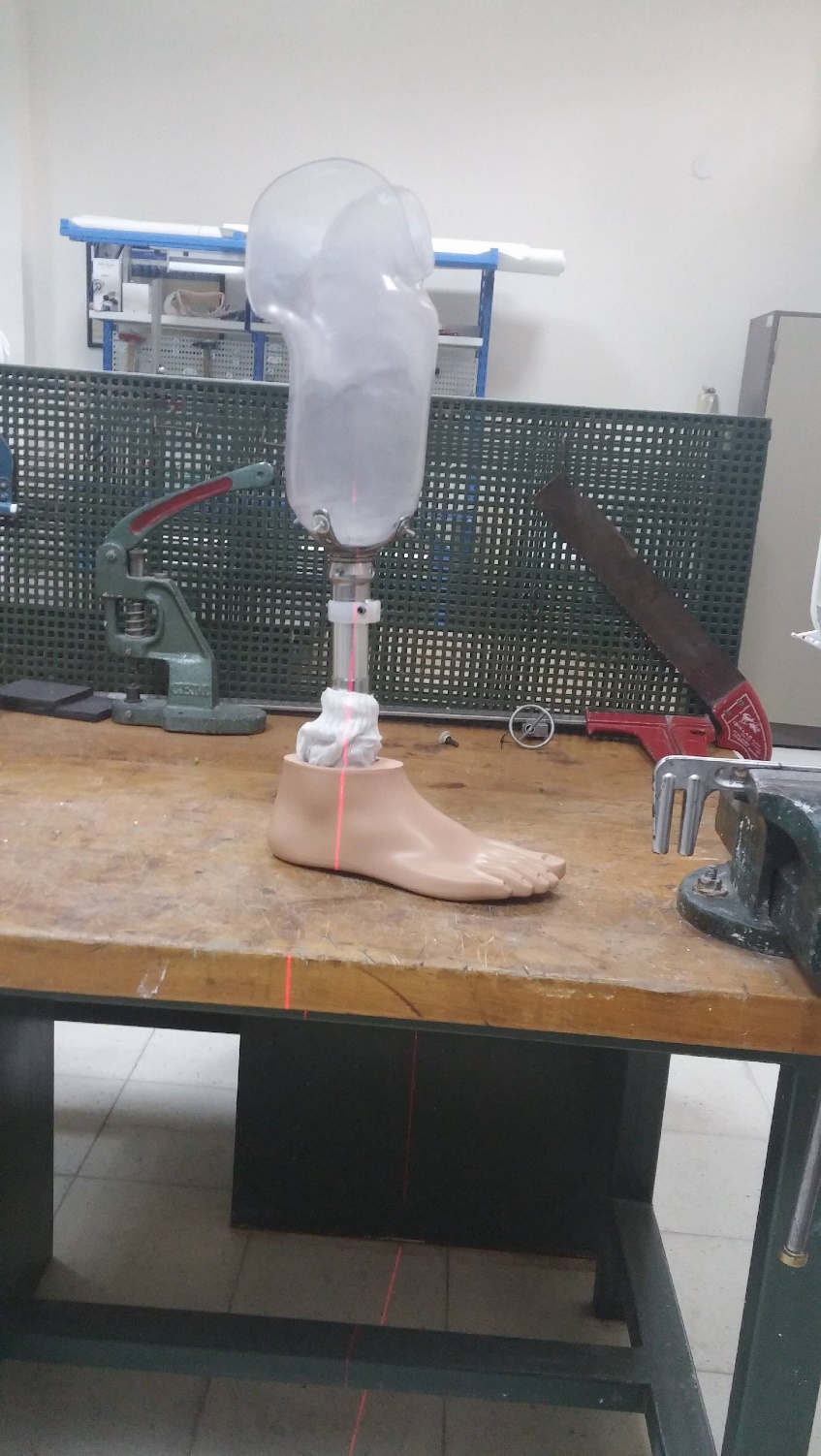 Statik ayar
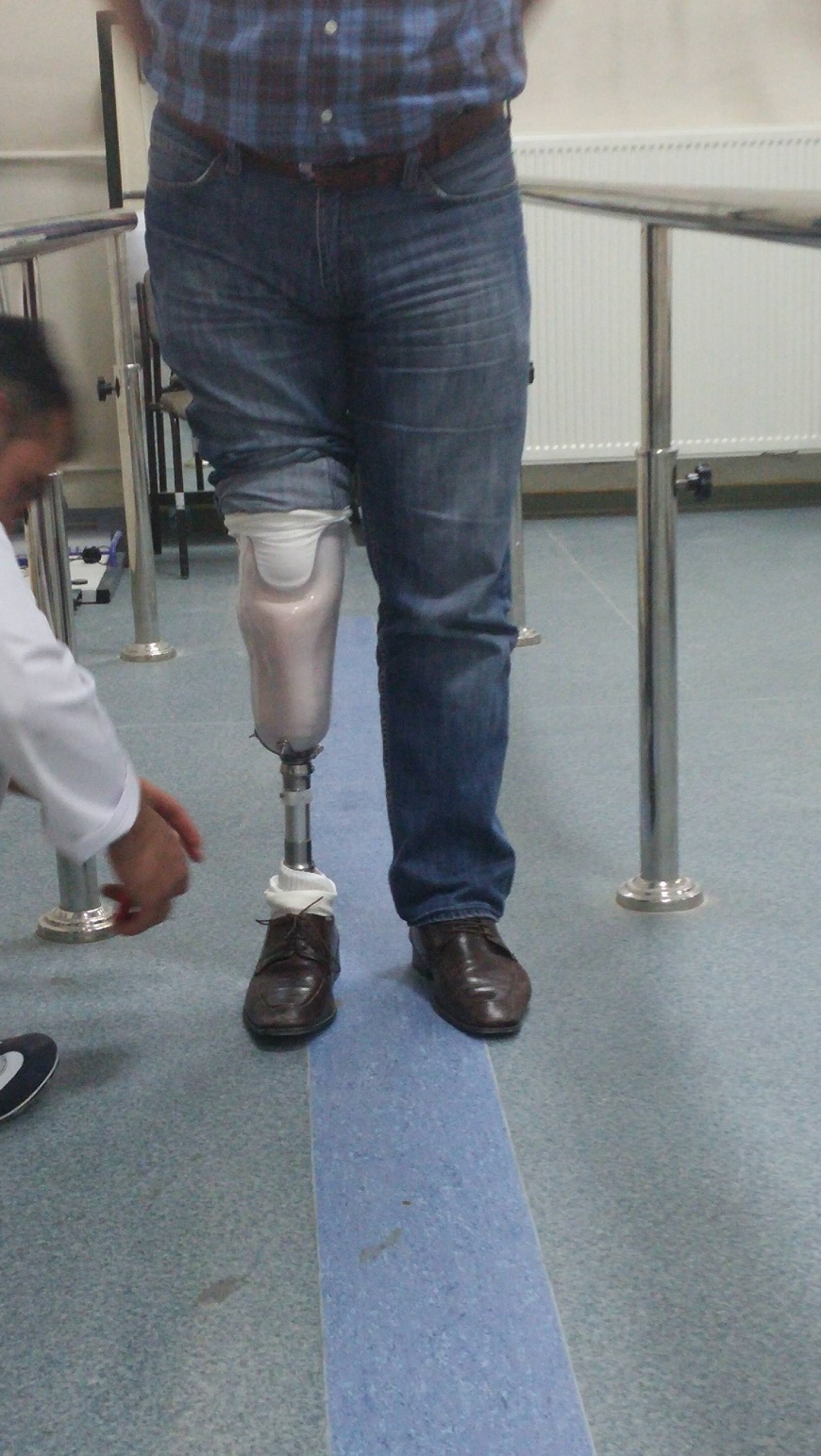 Dinamik ayar
Dinamik ayar
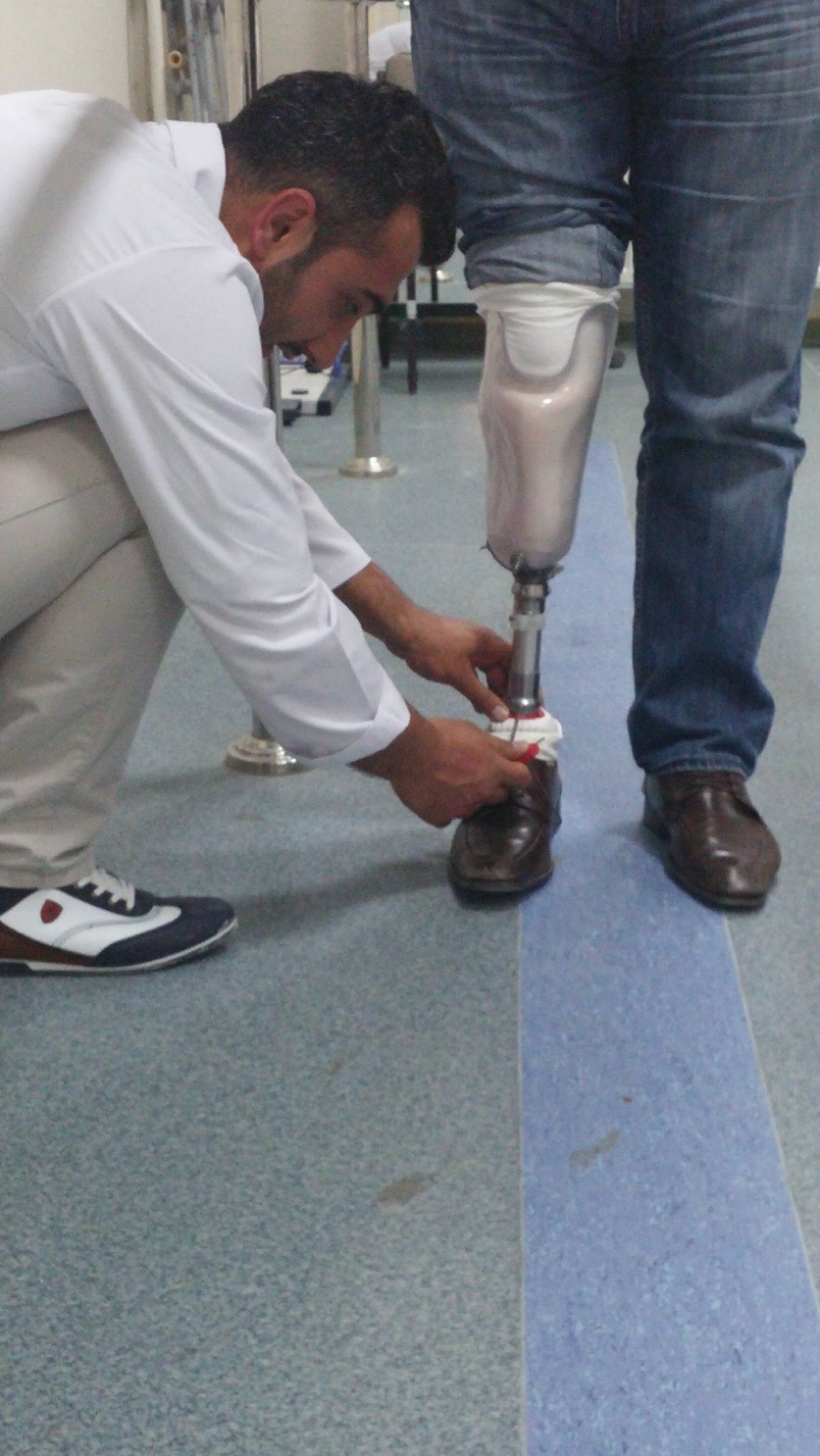 Statik ayar (Deviasyonsuz)
-iliac cristalar yere paralel
-normal duruş
-her iki ayakta eşit vücut ağırlığı
-Orta hat yere dik ve tam ortada
-Rahat Soket
Transfer Görünüş
Anterior Görünüş
Lateral veya Medial Görünüş
Ayağın Medial veya Lateral Görünüşü
Anterior Görünüş
Orta Boy Güdük için Anterior-Posterior Görünüm
Uzun Boy Güdük için Anterior-Posterior Görünüm
Kısa Boy Güdük için Anterior-Posterior Görünüm
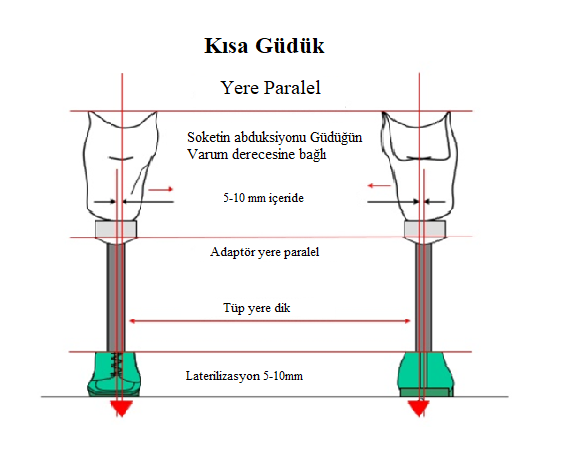